Сабақтың тақырыбы: 
Толғауы тоқсан қызыл тіл
«Сөздің пірі - Сүйінбай»
7 сынып қазақ әдебиеті
қазақ тілі мен әдебиет пәнінің мұғалімі
Жагипарова Г.А.
Оқу мақсаты
Оқушылардың кейбіреуі мынаны орындай алады: дауыс ырғағы арқылы таныта отырып, үзінділерді  жатқа айту
Ойлау деңгейінің дағдылары
Шығарма үзінділерімен жұмыс (Т/Ж4);
 Көркем шығармадағы кейіпкер бейнесін (айтыскер) ашып, үзінділерді  жатқа айту (7.Т/Ж4).
Білу, түсіну, қолдану
S

M

A

R

T
Оқушылардың көбісі мынаны орындай алады:  айтыстағы авторлар өлеңі арқылы  кейіпкерлер бейнесін  анықтау
Бағалау  критерийі
Оқушылардың барлығы мынаны орындай алады: шығарма үзінділерімен жұмыс жасау
Шығарманың үзінділерін түсініп оқи алады
Көркем шығармадағы кейіпкер бейнесін анықтай алады
Үзінділерін жатқа айта алады
Сабақтың  мақсаты
Белсенді және саралап оқыту әдістері
Жұппен жұмыс
Жеке жұмыс (ақпарат алмасу мүмкіндігі)
Топтық жұмыс (бірлесіп жұмыс жасау мүмкіндігі)
Пазл, болжау, ой шақыру
Түртіп алып оқу, Кесте
Кластер, рөлдік ойындар
1-топ: Сүйінбай
 2-топ: Қатаған
 Тапсырма: Кейіпкерлер бейнесін танытатын  ерекшеліктерді атаңыздар. (Кластермен жұмыс) 





Тапсырма: Оқушылар топта  айтыс бойынша қойылым қоюға дайындалады, рөлдерін бөліп алады. 8 минут дайындалып, жұмыстарын әр топ 2 минуттан сахналайды.
Тапсырма: Алдыңғы білімдерін тексеру мақсатымен пазл әдісі бойынша сұрақтарға жауап беру барысында  айтысып отырған жұптар бейнелеген бірнеше суреттер топтамасы ашылады. Оқушылар жұпта сурет мазмұнын болжап айтады. 




Тапсырма: 
«Айтыс өнеріндегі  тұлғалық болмыс» ұғымы  дегенді қалай түсінесіздер? (Жұпта талқылап, өз ойларымен бөліседі)
Тапсырма: Айтыстан алынған үзіндіні мәнерлеп оқыңыз. 
 Тапсырма: Түсініксіз сөздерді кестеге түсіріп, білдіретін мағыналарын ашып жазыңыз.
Кейіпкер бейнесі
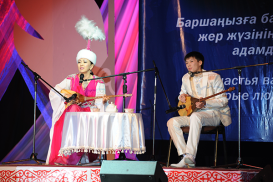 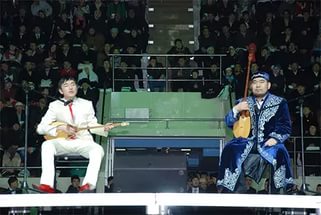 Сабақты бекіту
КРИТЕРИАЛДЫ бағалау
Топ болып бағалайды Дескрипторларға байланысты домбыраның қиындыларын жинау негізінде топаралық бағалау (топтар бір - бірін домбыраның қиындыларын беріп, бағалайды, критерийлерге сай  домбыраның суретін құрастырады) 

Бағалау парақшасы
Шығарма кейіпкерлерінің бейнесін ашады (алақан)








Үзінділерді  жатқа айтады (мойын)












Кейіпкерлер бейнесін дауыс ырғақтарын келтіре сахналайды (шанақ)
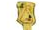 «3-2-1» стр.

 Сабақта алған 3 маңызды ақпарат
 Қиындық келтірген 2  мәселе
 Сабақта ұнаған 1 аспект
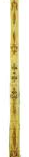 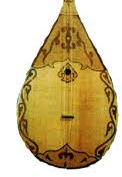 Сабақ жоспары
Саралау
Балалардың қажеттілігін ескере отырып, жеке, жұптық, топтық жұмыстарының ұйымдастырылу маңыздылығын түсіндім
Тақырыпқа негізделген емес, мақсатқа жетуге негізделген сабақ жоспарын құру
сәтті болды                    Ықшам сабақ         қиындық туғызды
Әдіс - тәсілдер
Бағалау
Бағалау критерийлері (балалардың өз білім деңгейін анықтаудағы мүмкіндігі)
Кері байланыс (балалардың сабақтан алған нақты білімдері)
Білу, түсіну, қолдану дағдыларын дамытуға негізделген түртіп алып оқу, рөлдік ойындар әдістері.